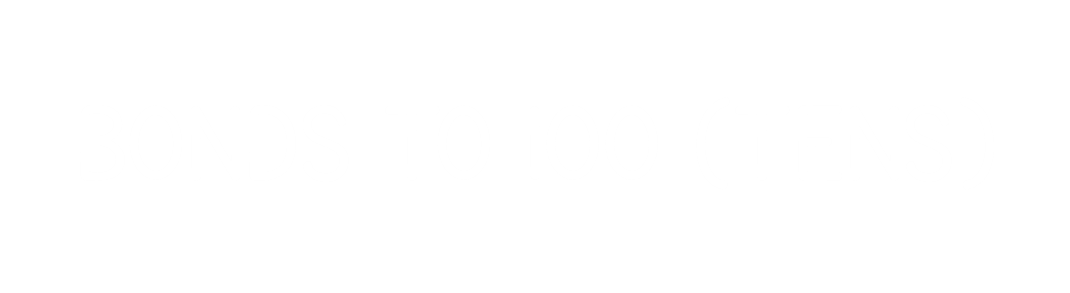 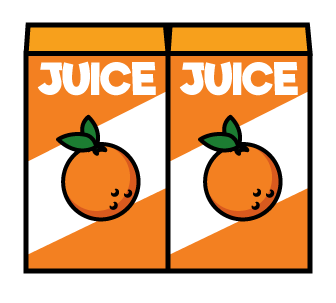 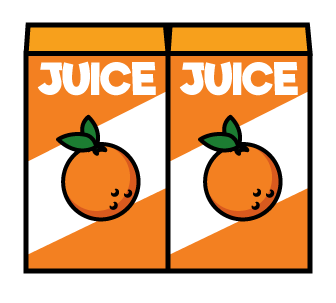 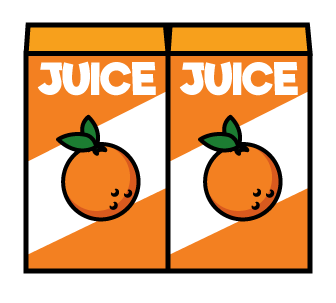 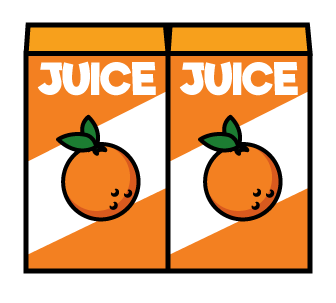 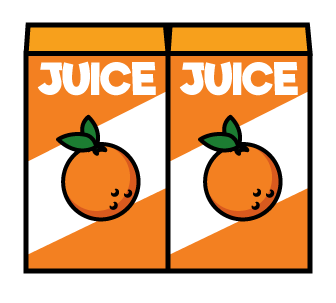 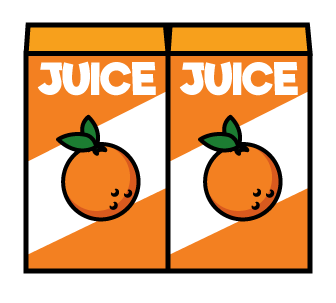 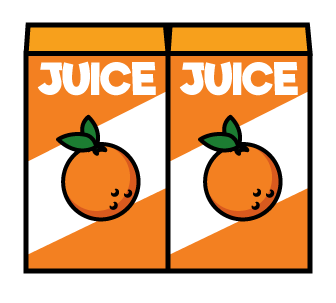 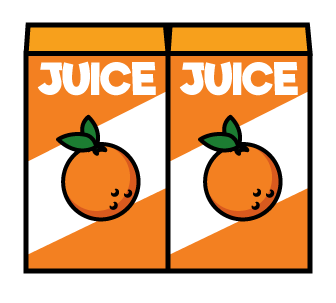 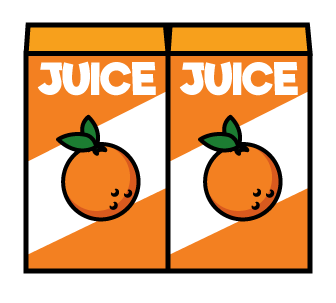 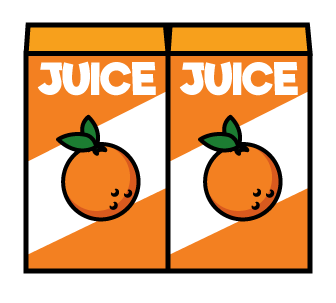 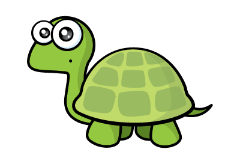 2
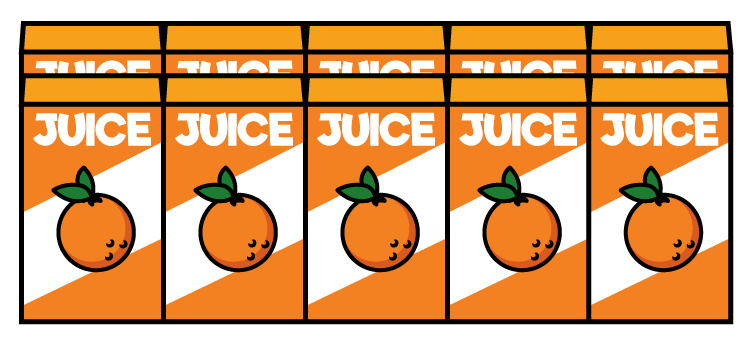 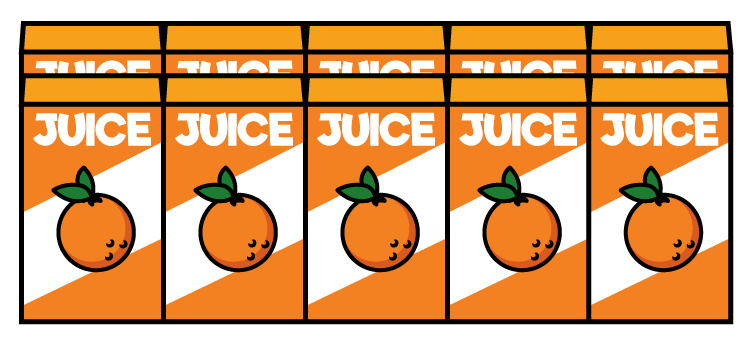 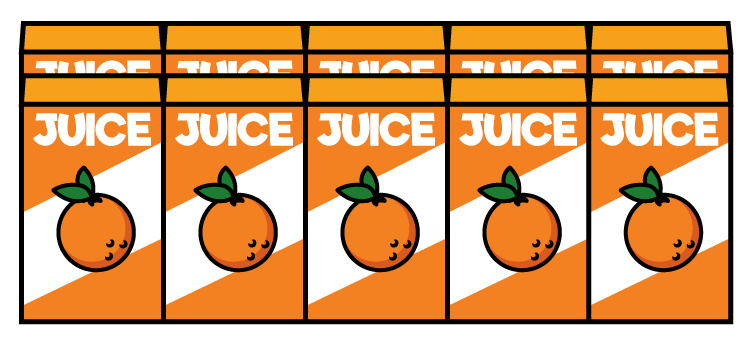 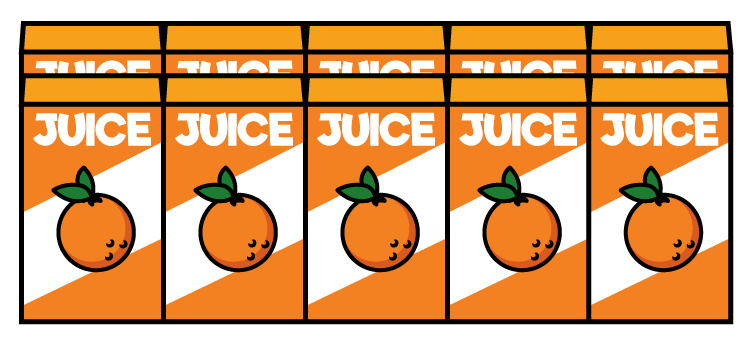 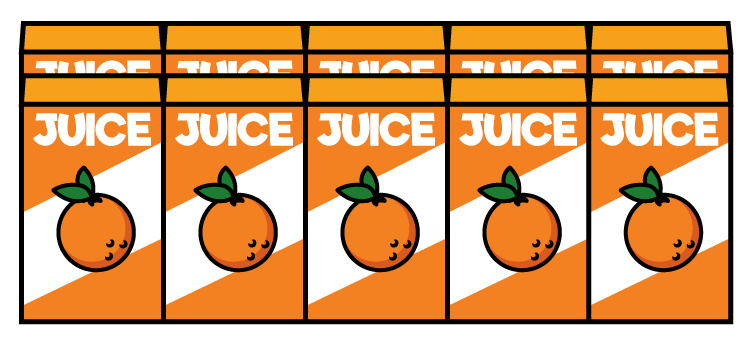 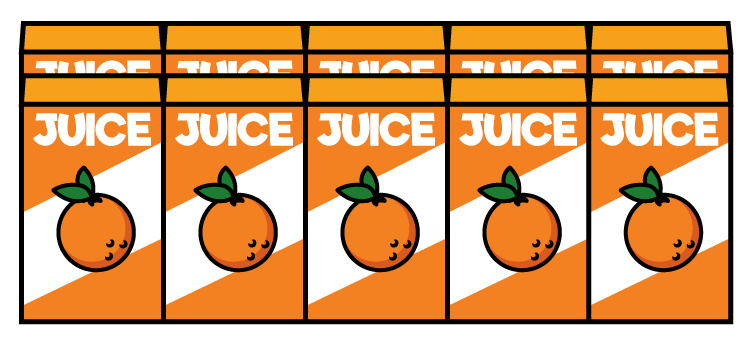 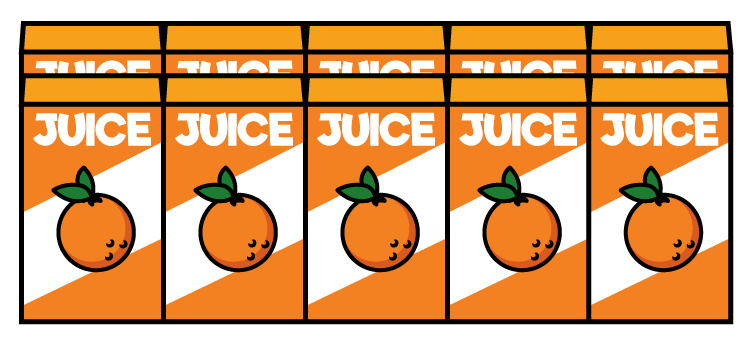 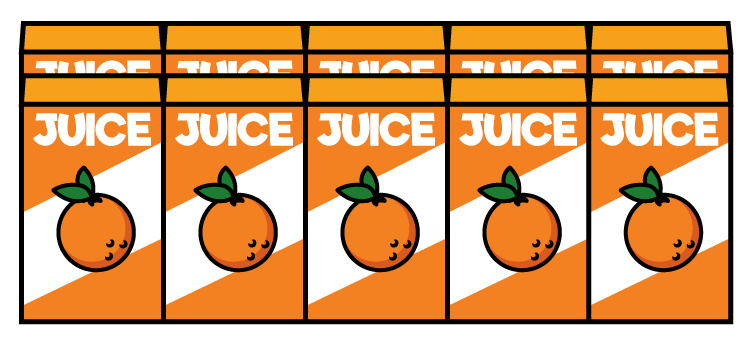 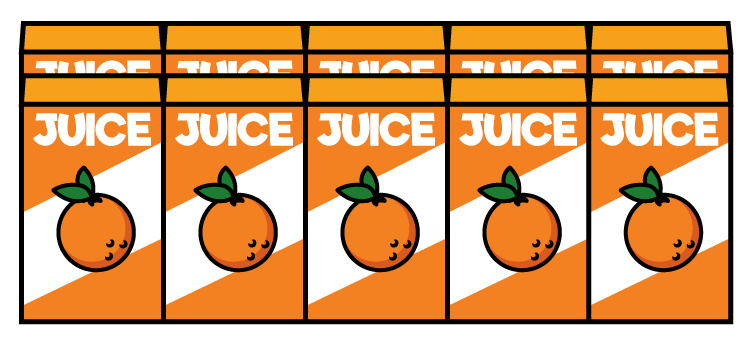 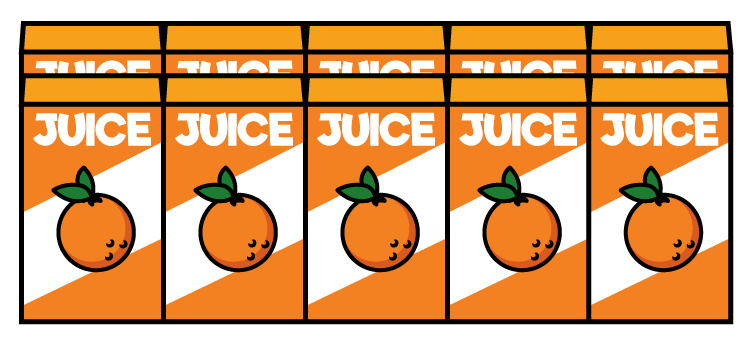 2
10
20
100
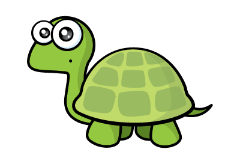 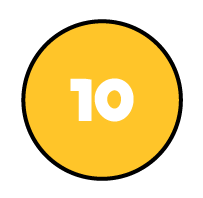 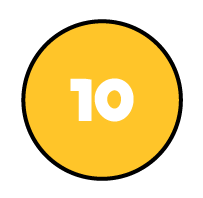 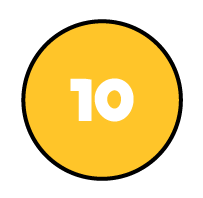 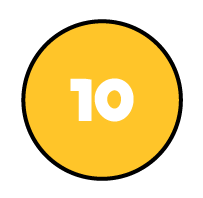 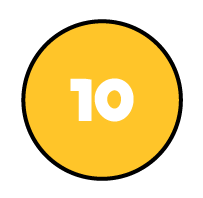 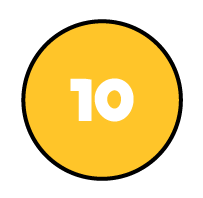 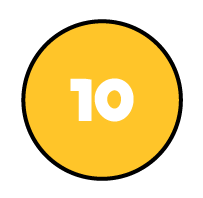 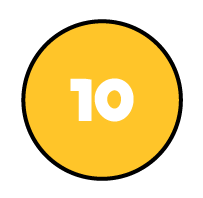 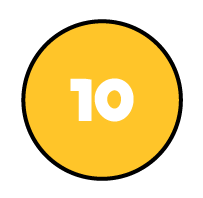 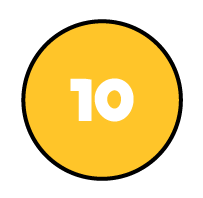 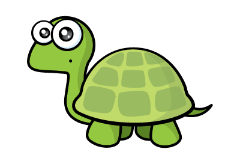 Have a go at questions1 and 2 on the worksheet
3
4
7
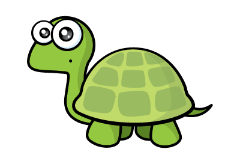 0
3
4
0
7
0
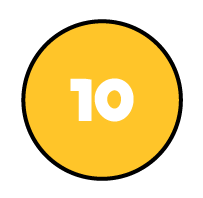 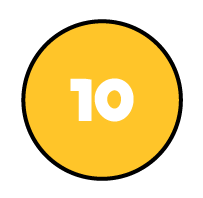 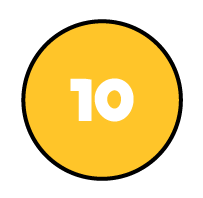 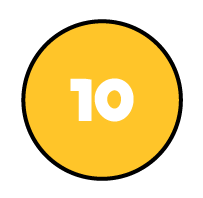 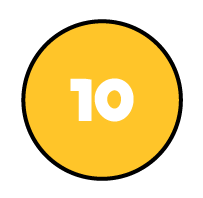 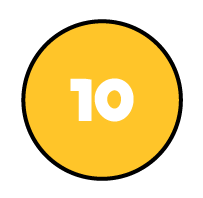 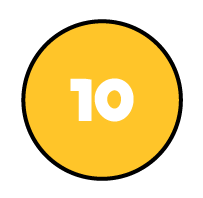 Have a go at question3 on the worksheet
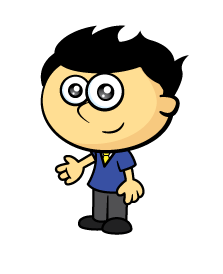 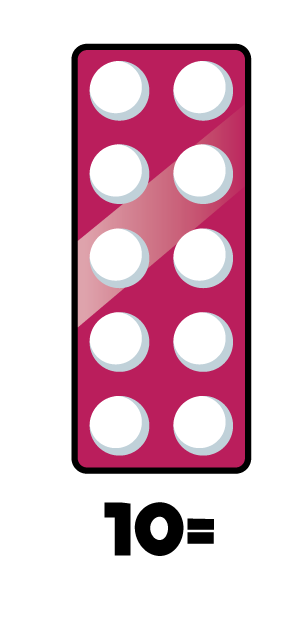 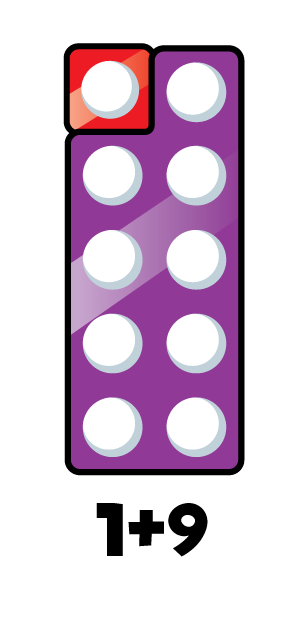 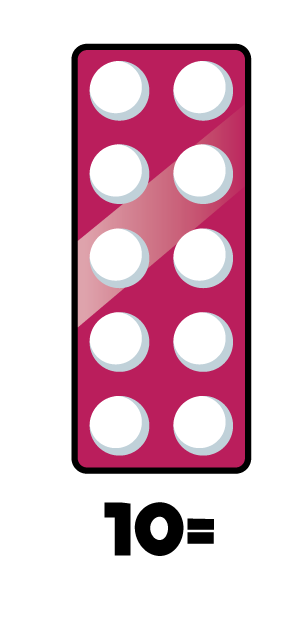 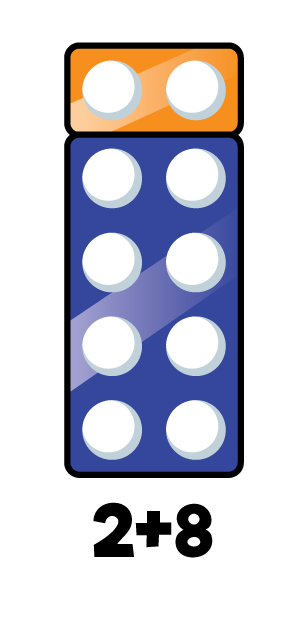 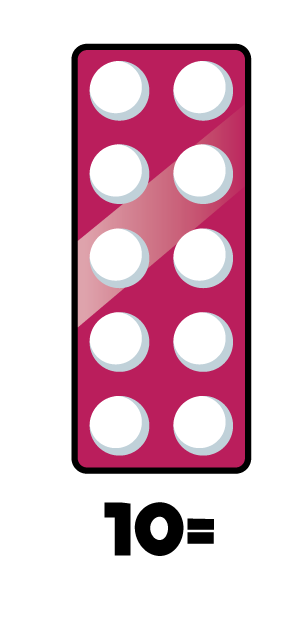 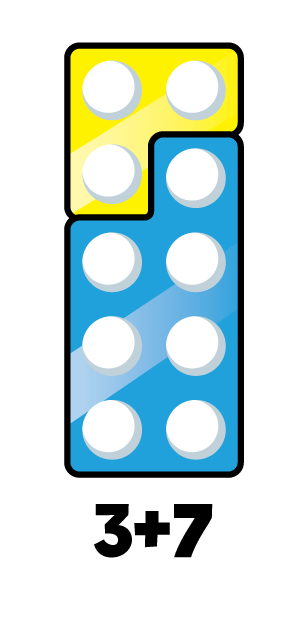 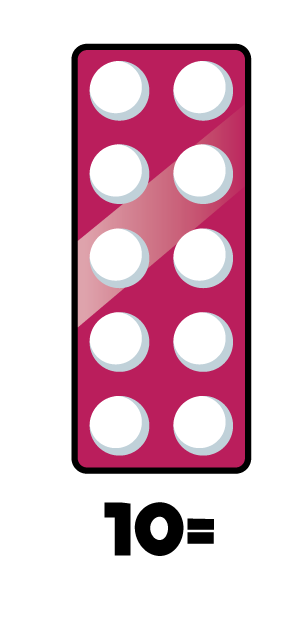 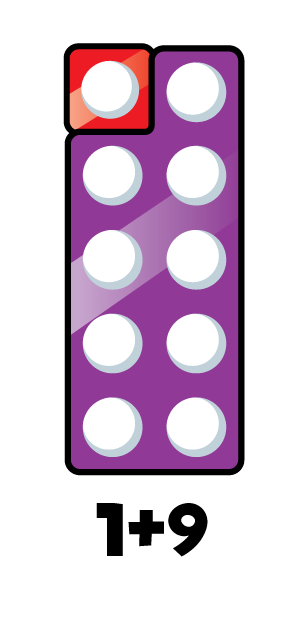 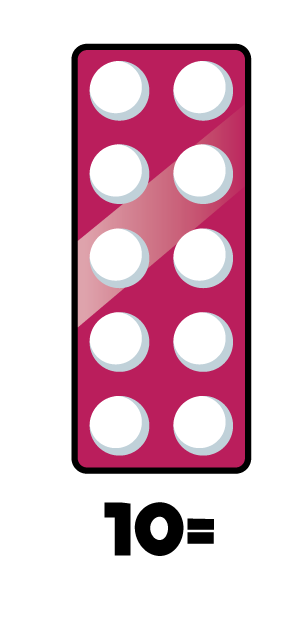 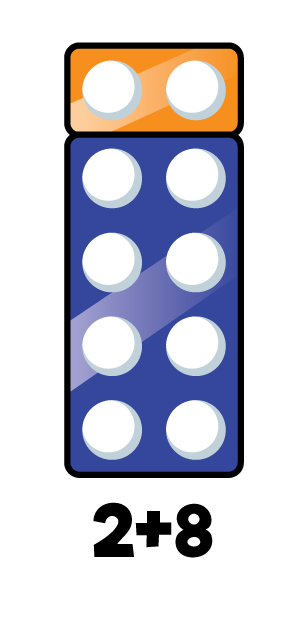 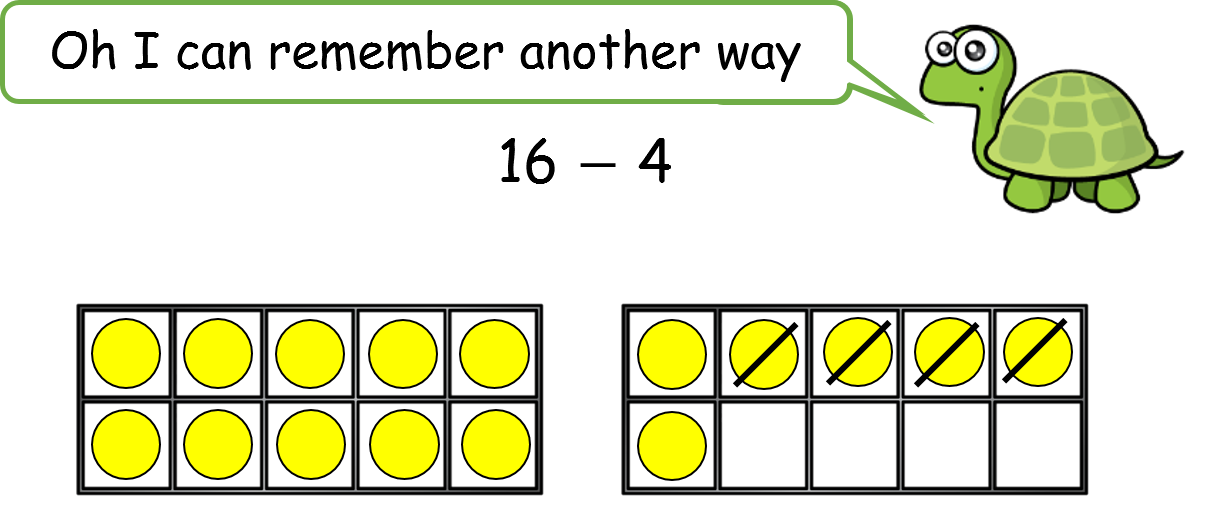 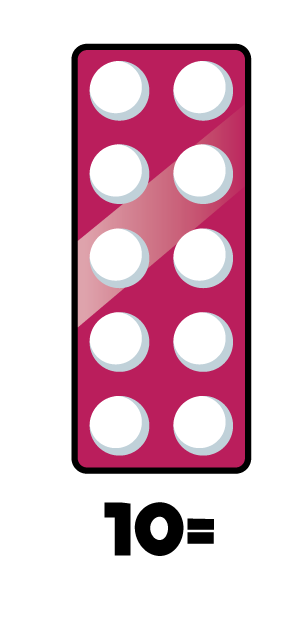 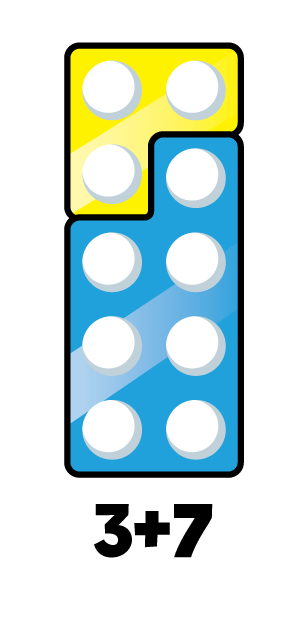 Have a go at question4 on the worksheet